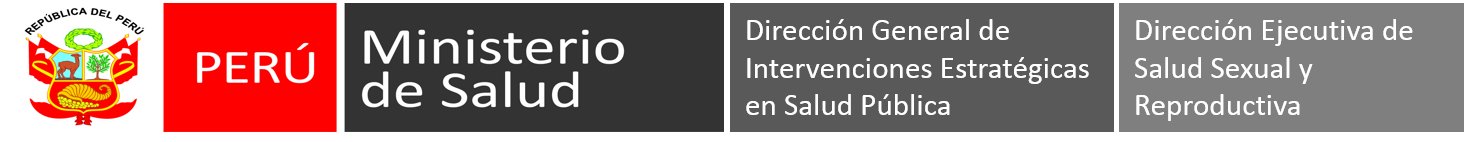 Programa Articulado Nutricional-Producto: GESTANTE CON SUPLEMENTO DE HIERRO Y ACIDO FOLICO
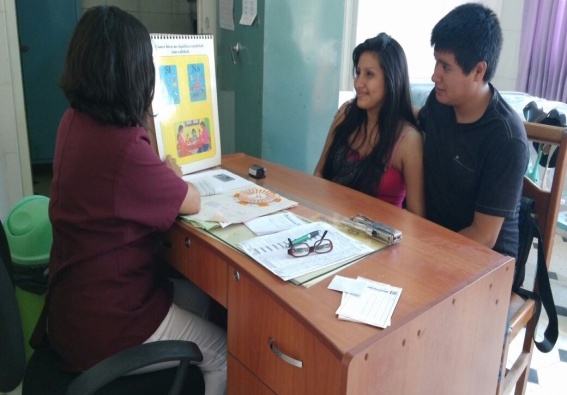 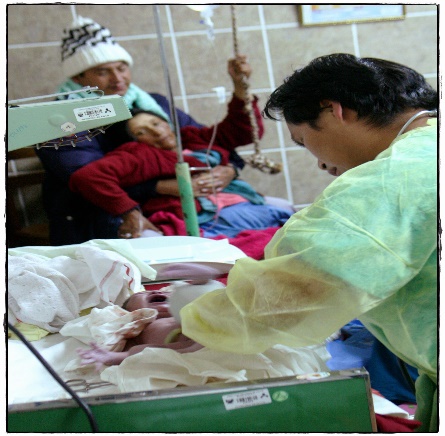 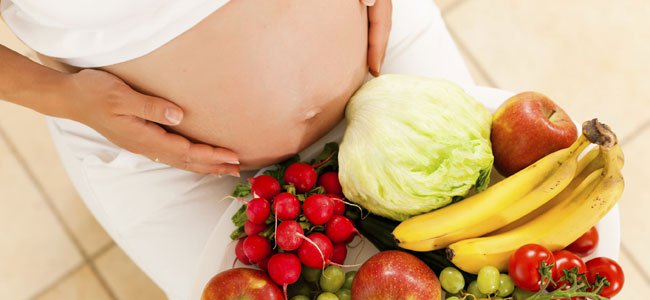 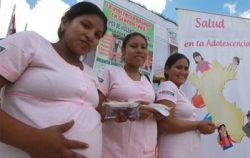 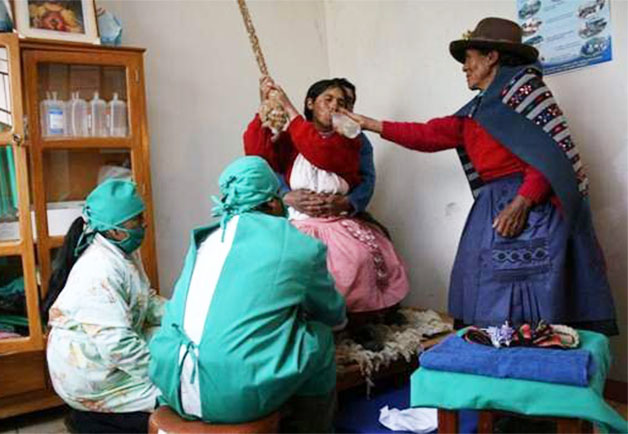 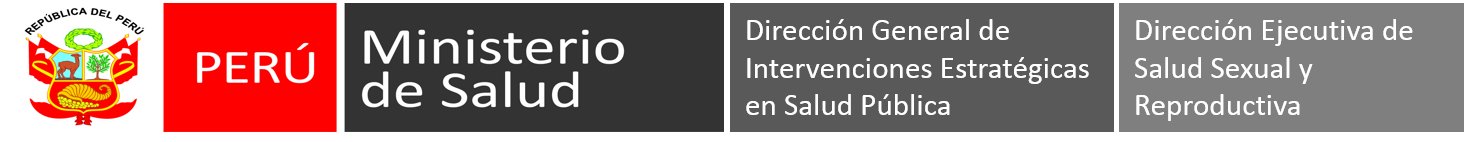 Suplementación con Sulfato Ferroso y Acido Fólico a la Gestante
El Ministerio de Salud en el marco de la política de su lucha contra la anemia promueve el consumo de suplementos con hierro en las mujeres antes, durante y después de la gestación, a fin de proteger la salud del niño. En ese sentido, se acaba de publicar la directiva sanitaria N°069-MINSA/DGSP-V.01 para la prevención y control de la anemia por deficiencia de hierro en gestantes y puérperas (mujeres que acaban de dar a luz hasta los 30 días). 

Antes de los tres meses del embarazo (preconcepción) las futuras madres –previo diagnóstico- deben consumir ácido fólico. La ingesta disminuye el riesgo de que el bebé padezca defectos congénitos del tubo neural (estructura que dará origen al cerebro y la médula espinal).
A partir de la semana 14 de gestación hasta los 30 días después del parto (puerperio), el consumo de esta vitamina se complementará con el sulfato ferroso o hierro polimaltosado. Estas sustancias proporcionan el hierro que el organismo necesita para producir glóbulos rojos, necesarios para la perdida hemática propia del parto y puerperio.

Toda gestante que recibe suplementación en dosis de prevención o de tratamiento deberá recibir consejería nutricional cada vez que acude al establecimiento de salud por su control prenatal.
El Hierro en el embarazo
El hierro es importante para garantizar el aporte de oxígeno que requiere el bebé para crecer sano y mantener a la anemia en raya, enfermedad que puede causar complicaciones.

La administración diaria de suplementos de hierro reduce en un 70% el riesgo de anemia materna al término del embarazo.
A algunas mujeres los suplementos de hierro pueden provocarle determinados trastornos digestivos (sobre todo con el estómago vacío), es frecuente observar trastornos gastrointestinales (estreñimiento, náuseas, vómitos y diarrea).
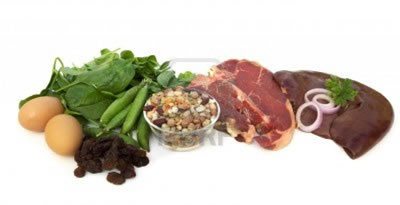 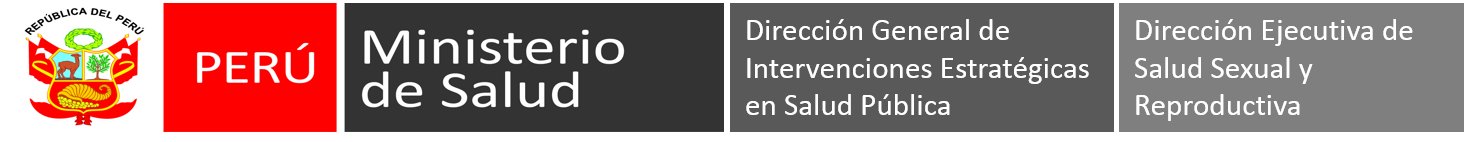 El ácido fólico en el embarazo
Es importante para un embarazo saludable. 

Durante la gestación las necesidades de ácido fólico aumentan debido a la rápida división celular que tiene lugar en el feto y al mayor nivel de pérdidas por la orina.
Por lo que, la utilización de los folatos antes de la concepción y en los primeros meses de embarazo puede disminuir el riesgo de defectos del tubo neuronal en el recién nacido, defectos del tabique ventricular cardiaco, defectos conotruncales cardiacos, malformaciones urinarias fetales, hidranencefalia y labio leporino.

“Si este suplemento se empieza a administrar después del primer trimestre de embarazo, no ayudará a prevenir anomalías congénitas”.
OMS: Todas las mujeres, desde el momento en que comienzan a intentar quedarse embarazadas hasta las 12 semanas de la gestación, deben tomar suplementos de ácido fólico (400 μg ácido fólico al día).
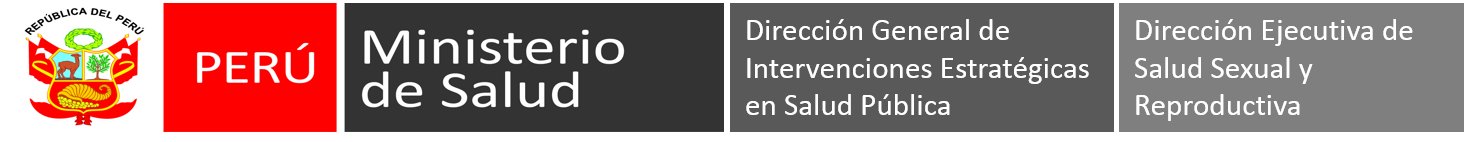 Producto: 3033317. GESTANTE CON SUPLEMENTO DE HIERRO Y ACIDO FOLICO
Sub Producto: 3331701. GESTANTE CON SUPLEMENTO DE HIERRO Y ACIDO FOLICO
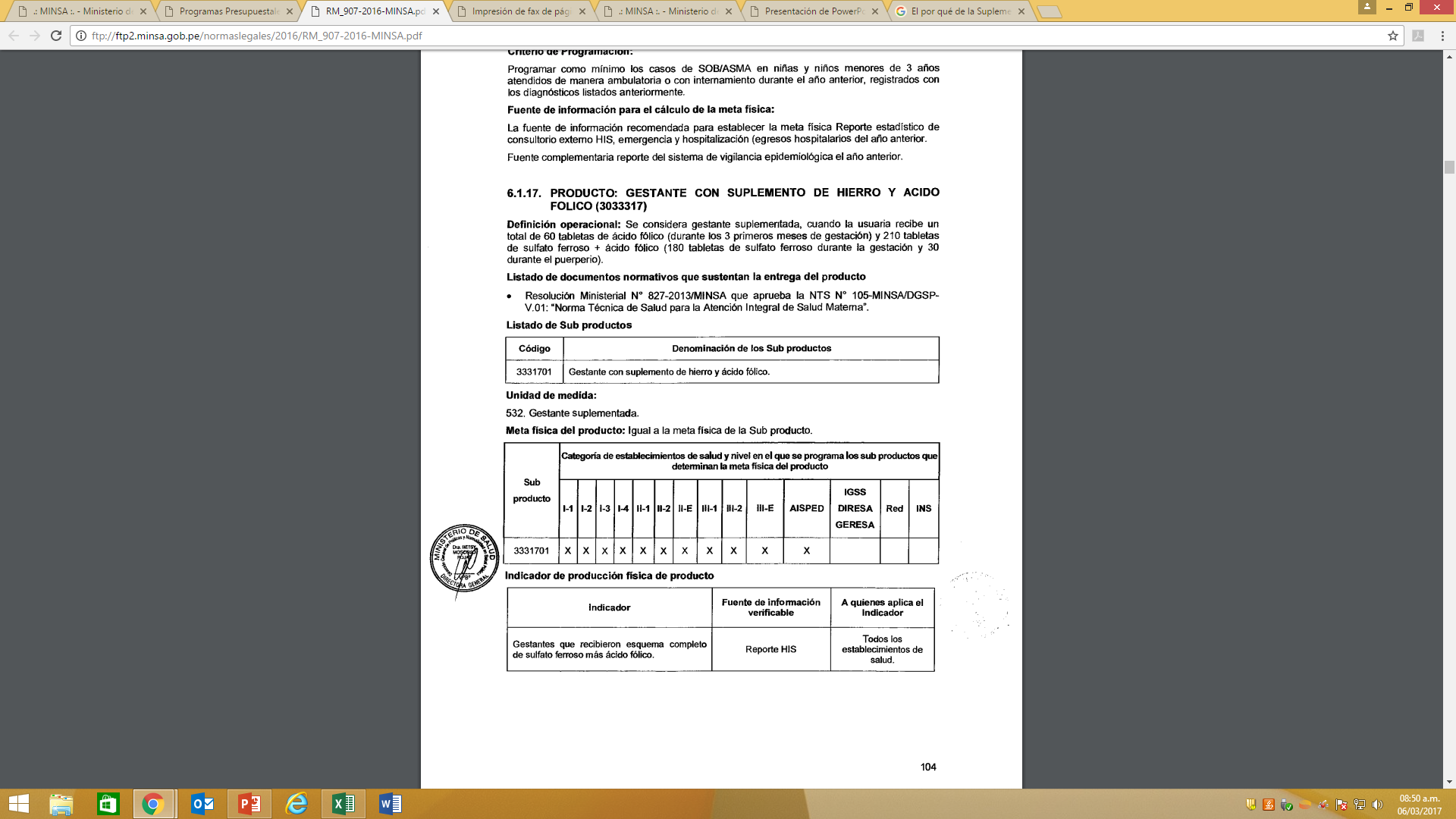 DO. La suplementación es una intervención que tiene como objetivo asegurar el suministro adecuado a las gestantes y puérperas de hierro más acido fólico, para disminuir la prevalencia de anemia y otras complicaciones a partir de las 14ss Gsta. C/vez que la usuaria acuda al EE.SS o a domicilio
Quien lo Hace: Profesional de la salud Obstetra, desde el primer nivel de atención (min. 20min)
Unidad de medida: 532. Gestante Suplementada
Cumplimiento y Avance de la MF: Sumatoria del Nro de mujeres que reciben un total de 60 Tab de AF (durante los 3 primero meses de gestación) y 210 tabletas de SF + AF (180 tab. De SF durante la Gestac. y  30 durante el puerperio)
Fuente: HIS
Criterio de Programación: Programar igual al numero de gestantes para atención prenatal (Gestantes para APN: para los EE.SS con población asignada: programar el 100% de las gestantes esperadas según estimación basado en la ENAHO y para los hospitales programaran de acuerdo a la tendencia de los últimos 3 años)
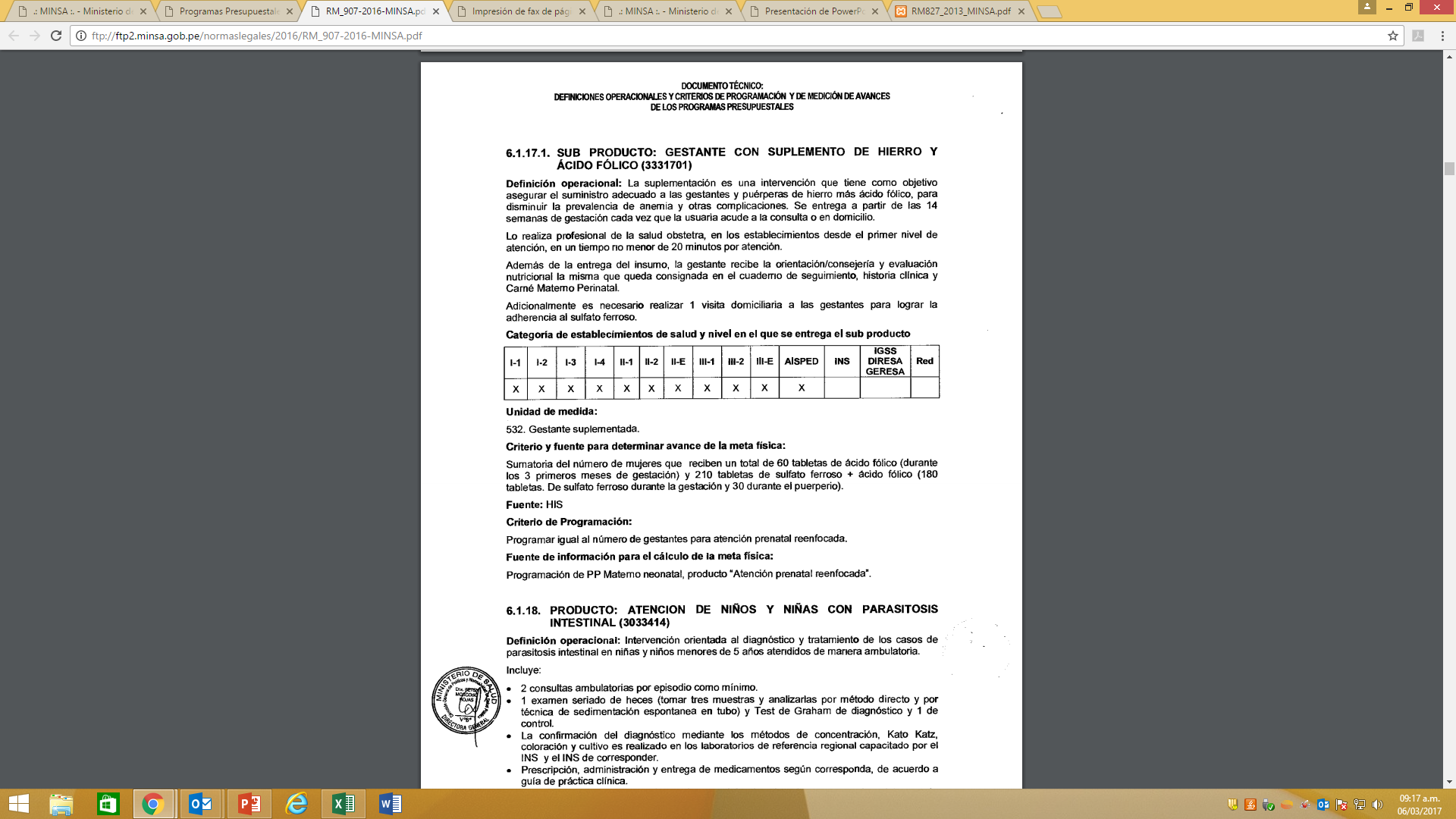 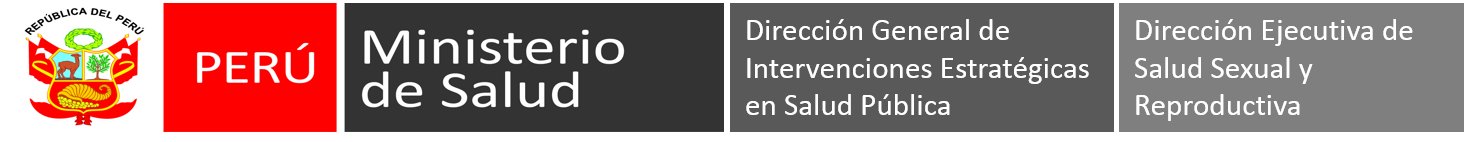 Manejo Preventivo y Terapéutico Vigente de la Anemia
• Gestantes y Puérperas
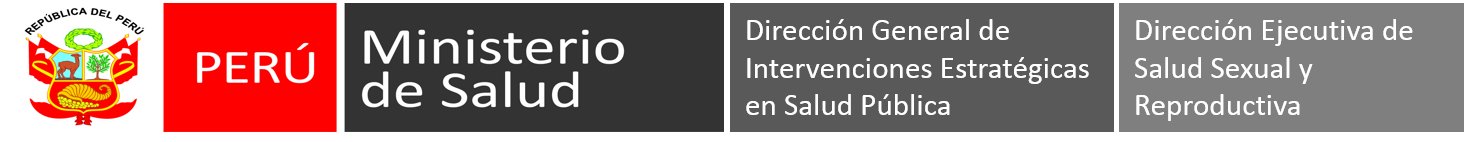 GESTANTES - Prevención
SUPLEMENTACIÓN PREVENTIVA DE ANEMIA CON HIERRO Y ACIDO FÓLICO
GESTANTES - Tratamiento
MUCHAS GRACIAS

John R. Muñoz Reaño
Resp. Tec. PP002: Salud Materno Neonatal
jmunozr@minsa.gob.pe
3156600 – Anexo 2717
RPC +51 – 990 727 732
jorimure@gmail.com